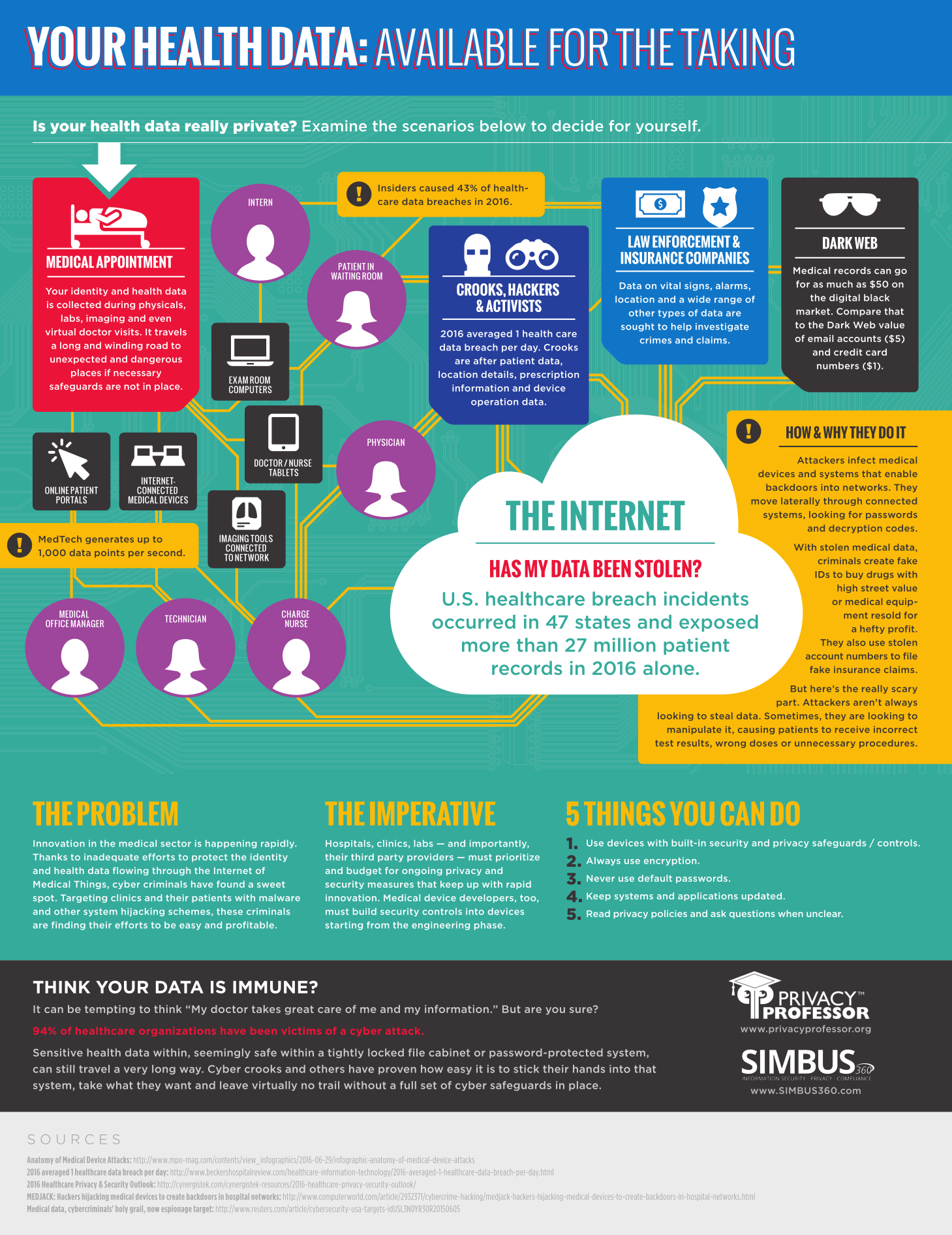 Infographics
This Photo by Unknown author is licensed under CC BY-NC-ND.
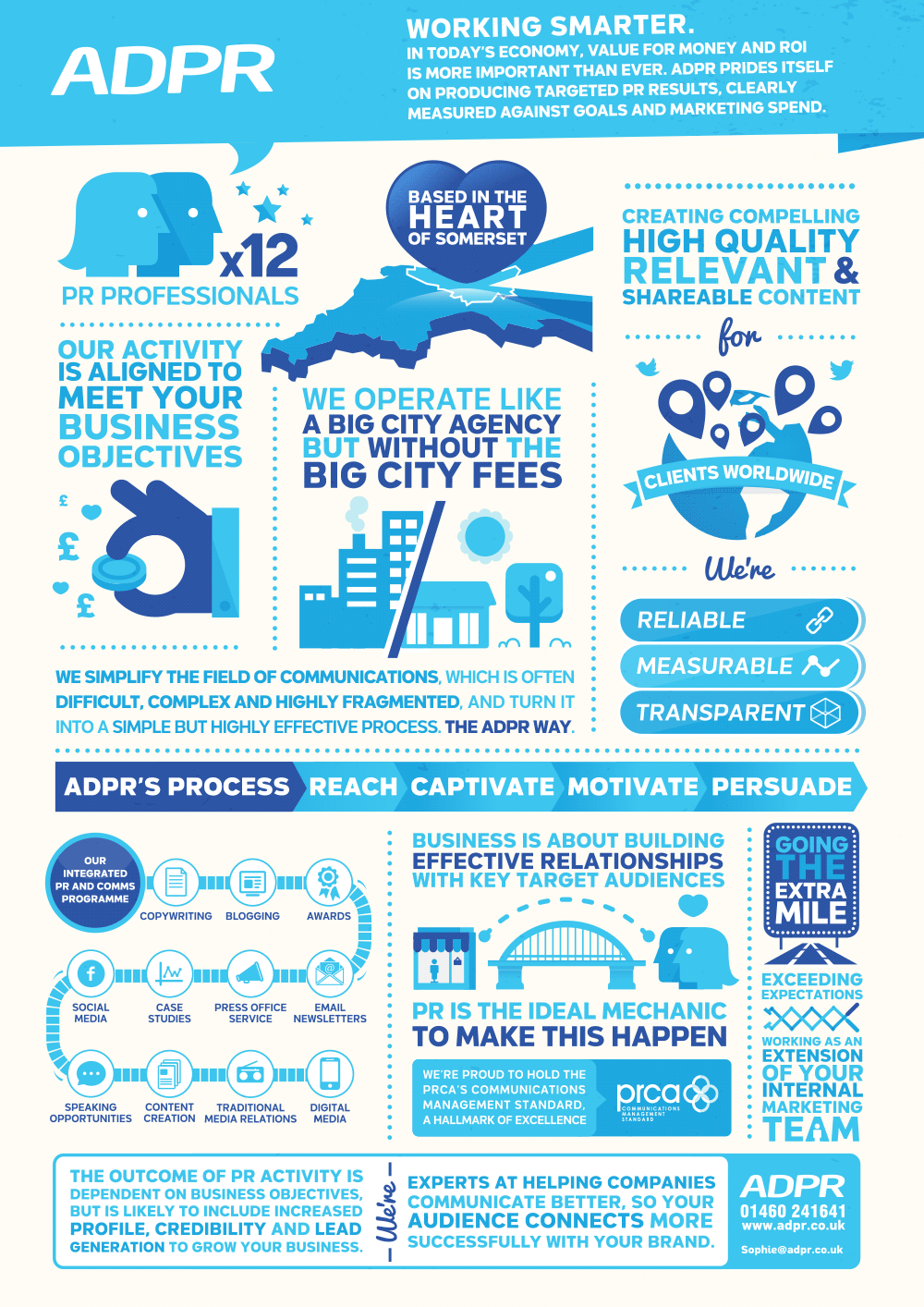 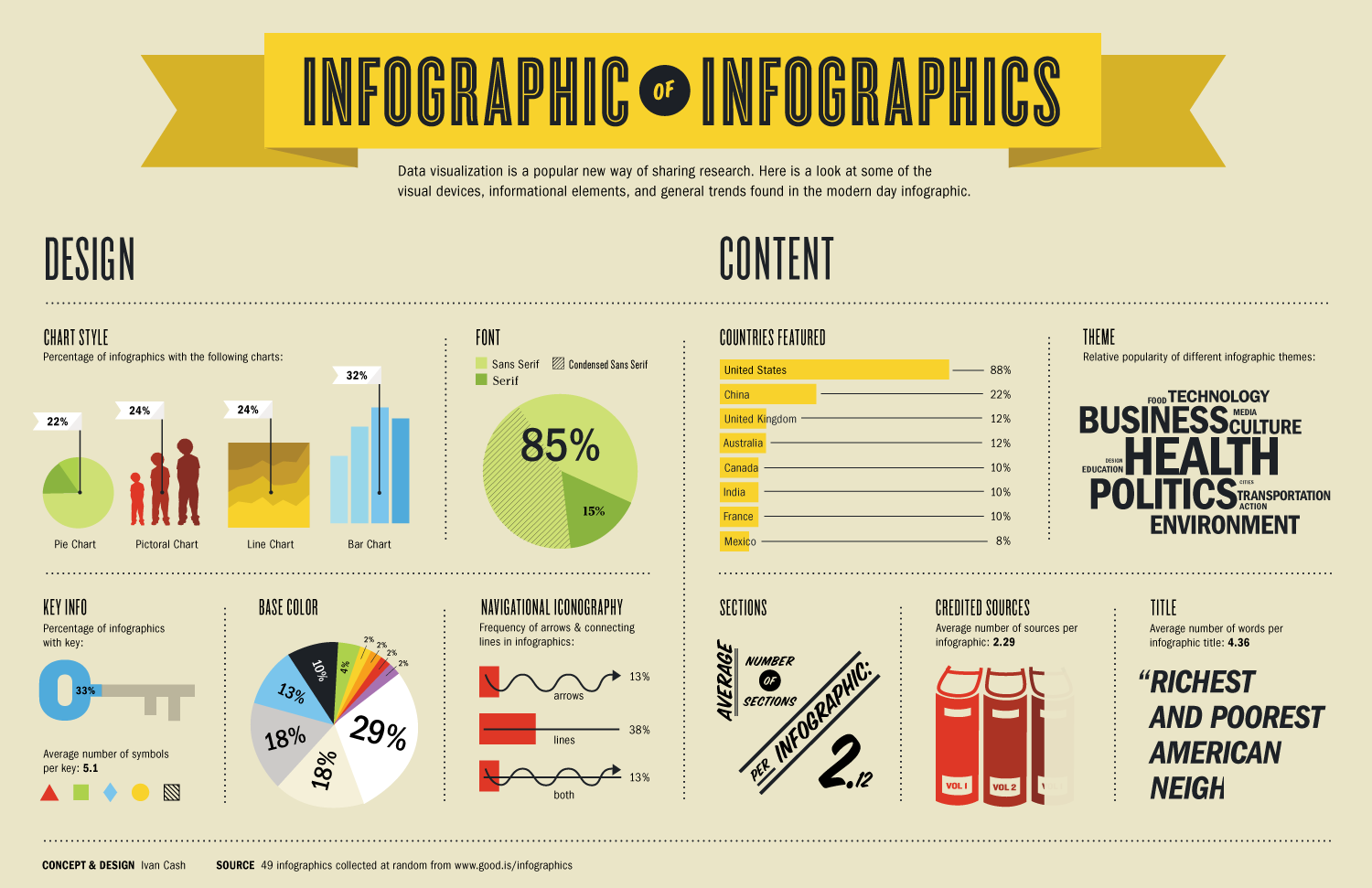 This Photo by Unknown author is licensed under CC BY-SA.
This Photo by Unknown author is licensed under CC BY-SA-NC.
It’s a text with pictures ,numbers and symbols to help us understand information about a topic
Infographic
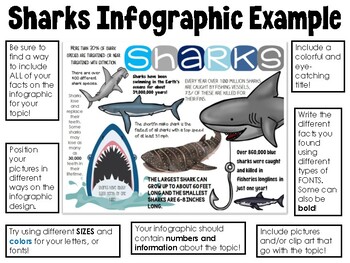 How to create a successful infographic?


1-Discruptive title and subheads .
2-Eye -Catching graphics .
3-Bold appropriate color scheme 
4-Specially formatted facts.
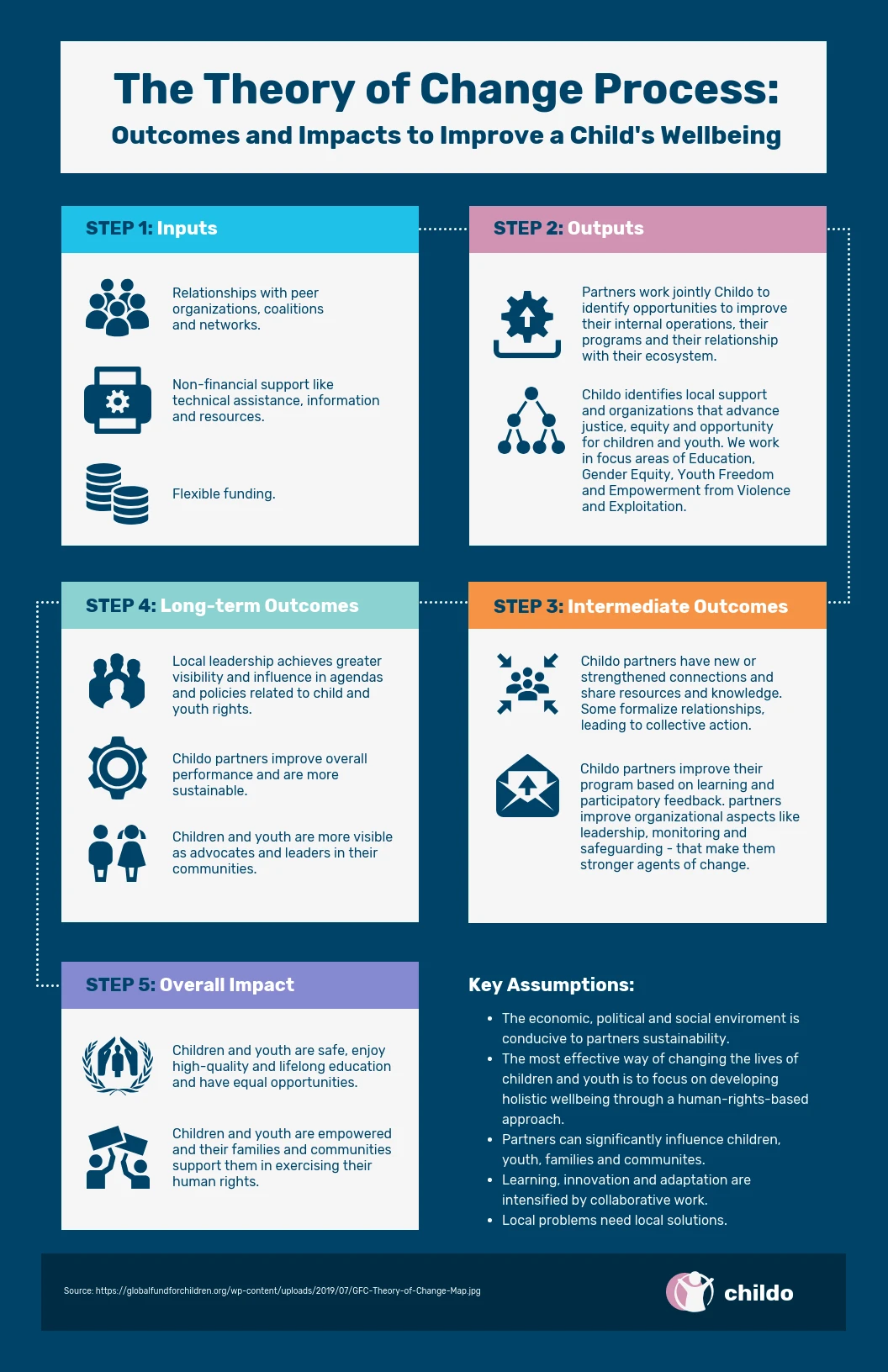 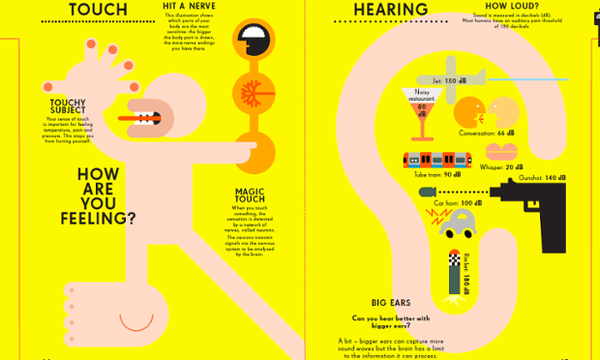 Remember
A good infographic is worth a thousand word
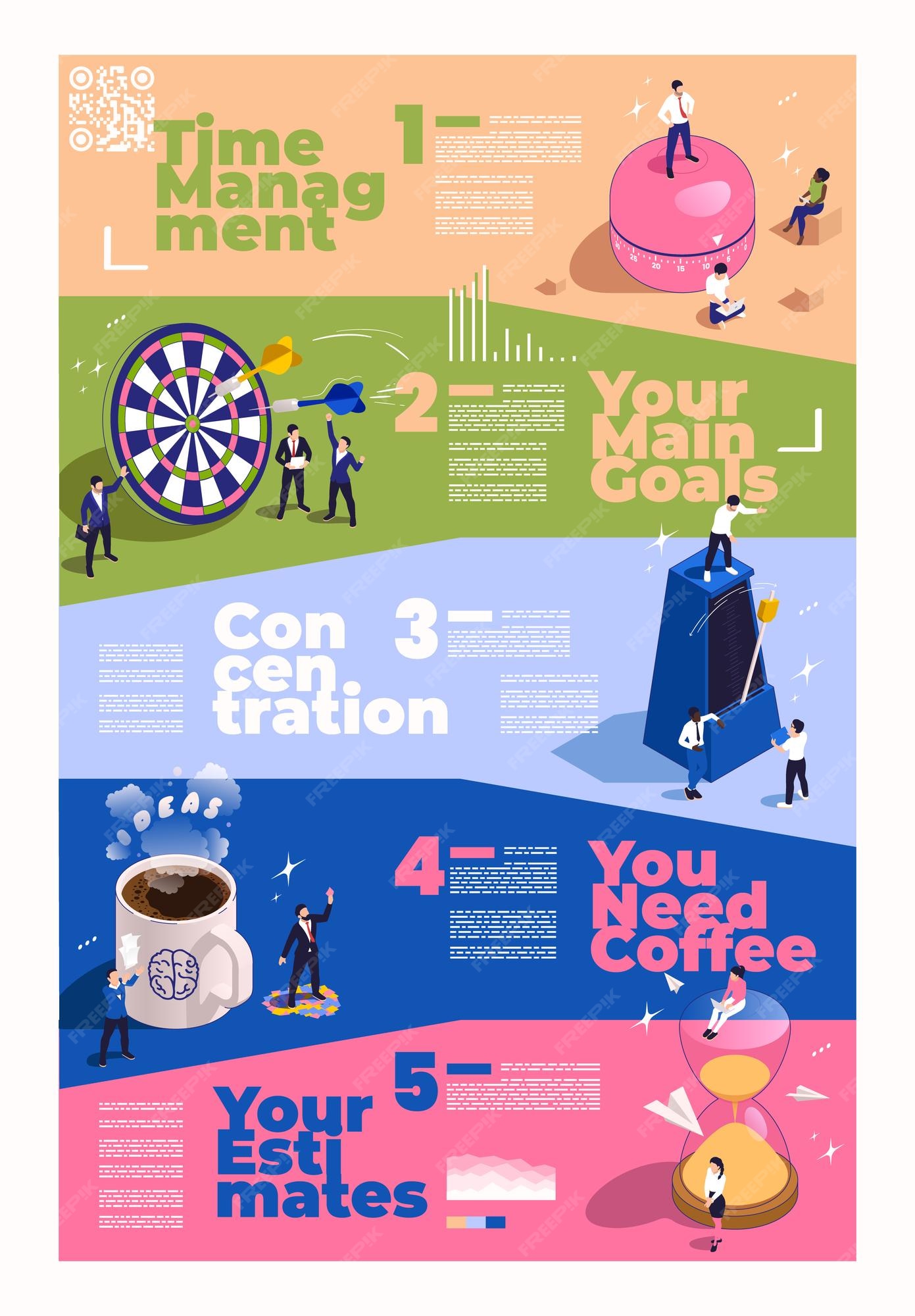 Top Tips to create an infographic
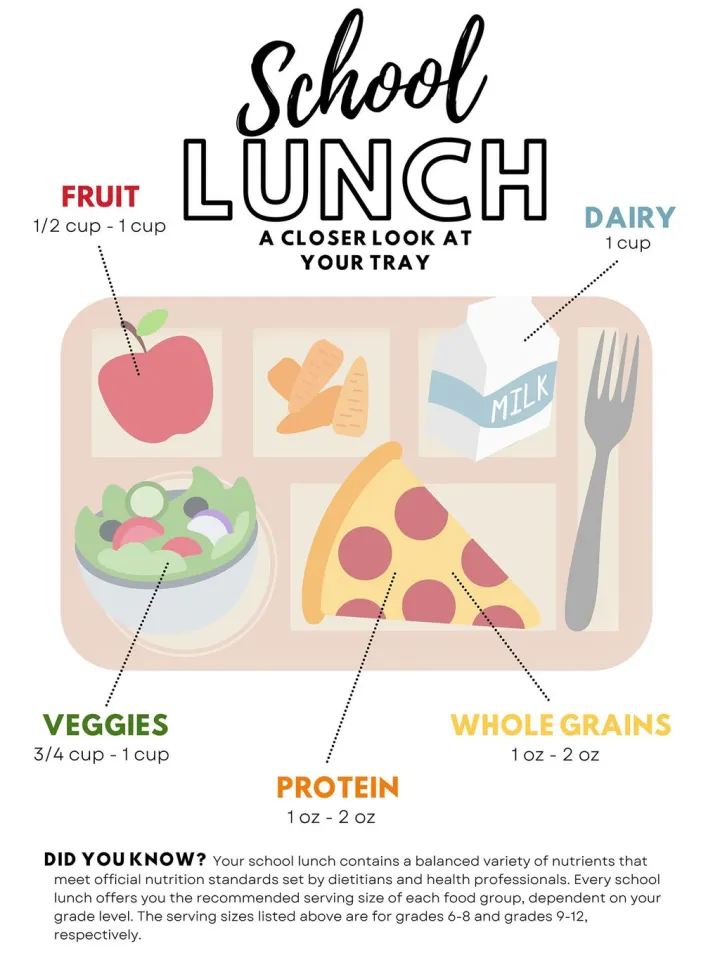 Use images and words together

Include numbers and fractions

Make your infographic easy to understand and attractive to look at.
What is a survey?
Why do we do it for?
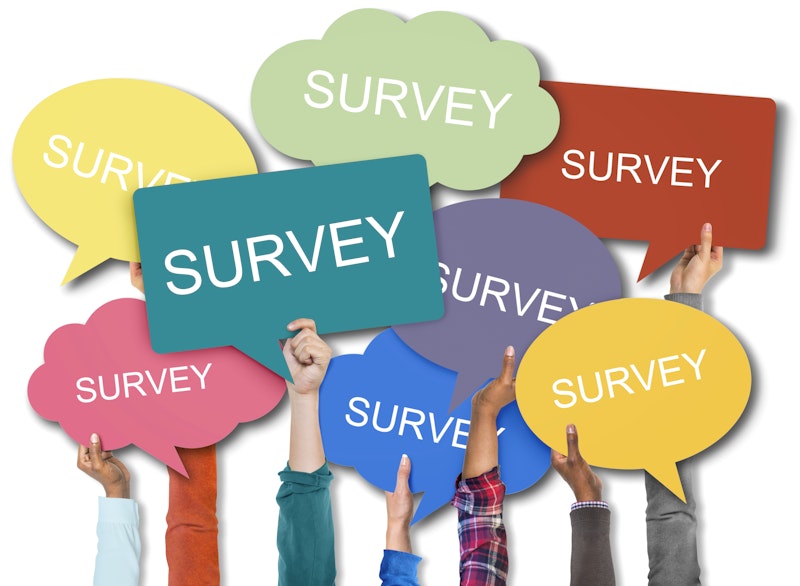 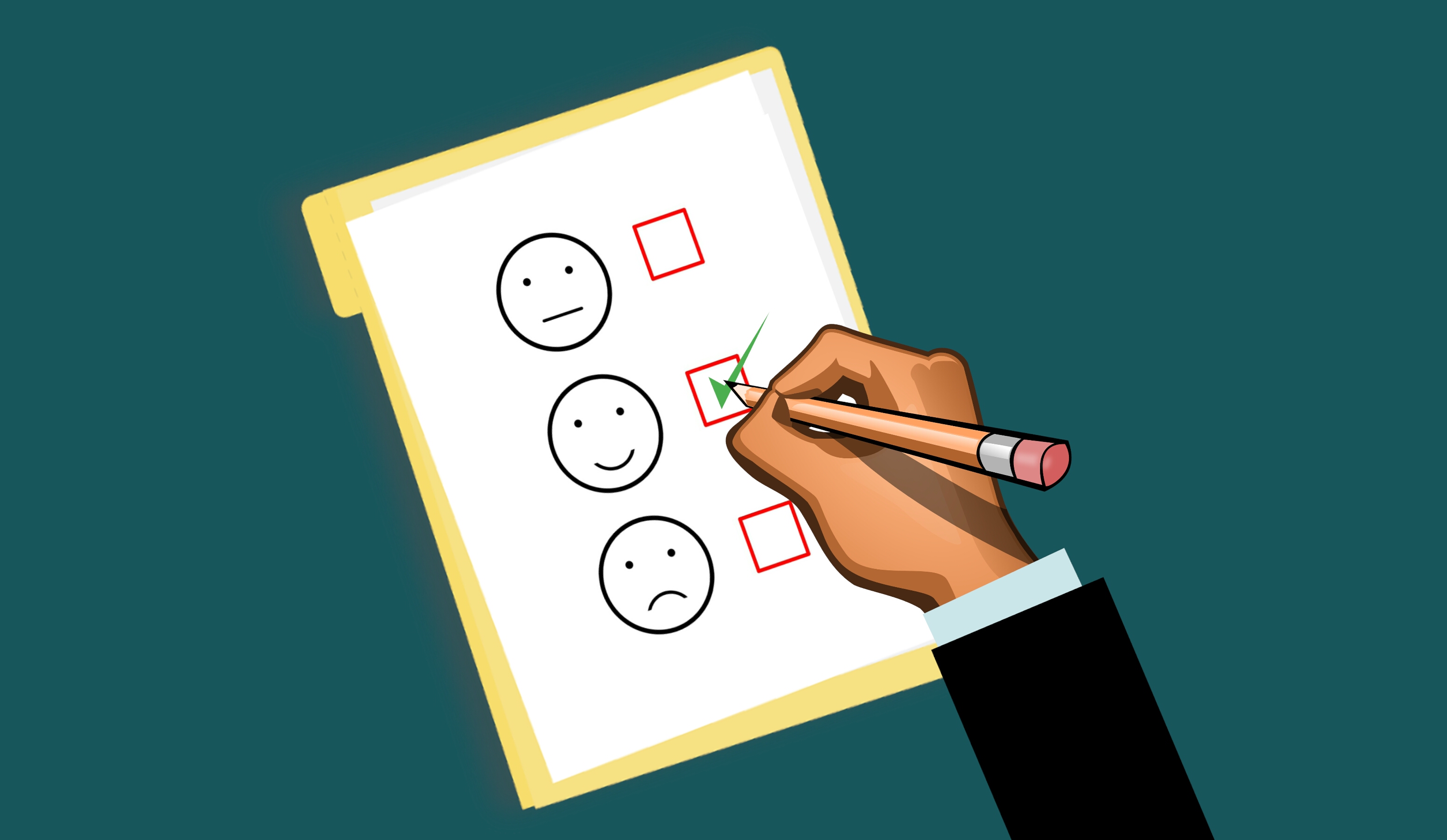 What  is a survey?
A way to find out information from a lot of different people by asking them all the same questions.